Муниципальное бюджетное дошкольное образовательное учреждение «Детский сад № 12 комбинированного вида» Ново-Савиновского района г.Казани
Современные технологии 
в системе коррекционной работы педагога-психолога 
с детьми с ОВЗ
Автор: Халиуллина Д. Р.
педагог-психолог
г.Казань, 2017
Распространение 
инклюзии на детей с ОВЗ 
в образовательных учреждениях 
– это еще один шаг 
к обеспечению полноценной реализации прав детей 
на получение доступного образования.
Главный принцип реализации инклюзивного образования – 
«не ребенок подгоняется под существующие в образовательном учреждении условия и нормы, 
а, наоборот, вся система 
образования подстраивается 
под потребности и возможности конкретного ребенка».
Инклюзивное (включенное) образование – это процесс совместного воспитания 
и обучения лиц с ОВЗ 
и нормально развивающихся сверстников.
Один из главных принципов психолого-педагогического сопровождения инклюзивного образования – междисциплинарность 
(комплексный подход 
к сопровождению).
Основные направления коррекционно-развивающей работы педагога-психолога с детьми с ОВЗ, учитывая условия инклюзии: 
развитие эмоционально-личностной сферы и коррекция ее недостатков; 
 формирование произвольной регуляции деятельности 
и поведения;
развитие социальных навыков 
и социализации и т.д.
Формы и методы работы 
педагога-психолога 
на инклюзивных занятиях
Игры 
с элементами песочной терапии
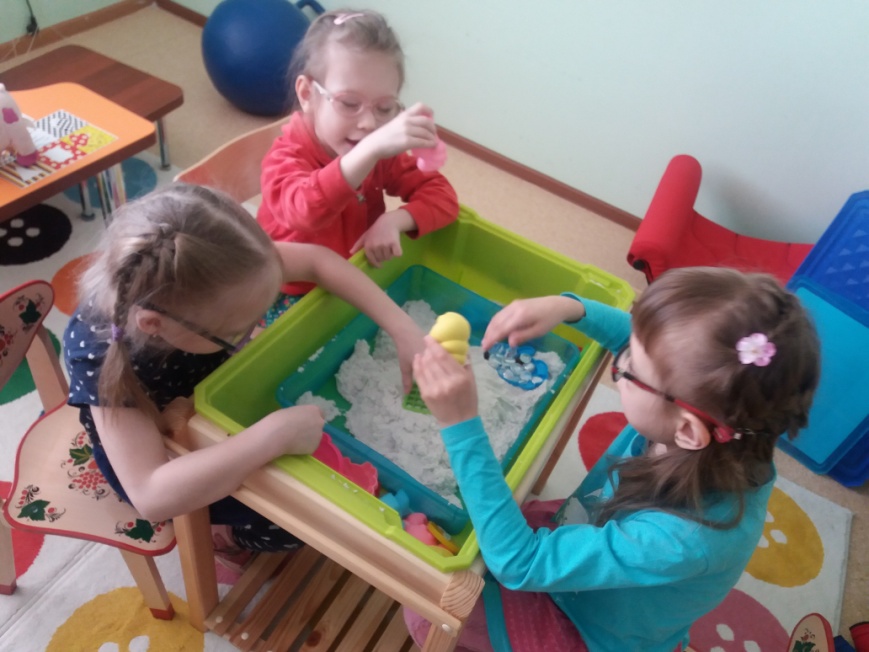 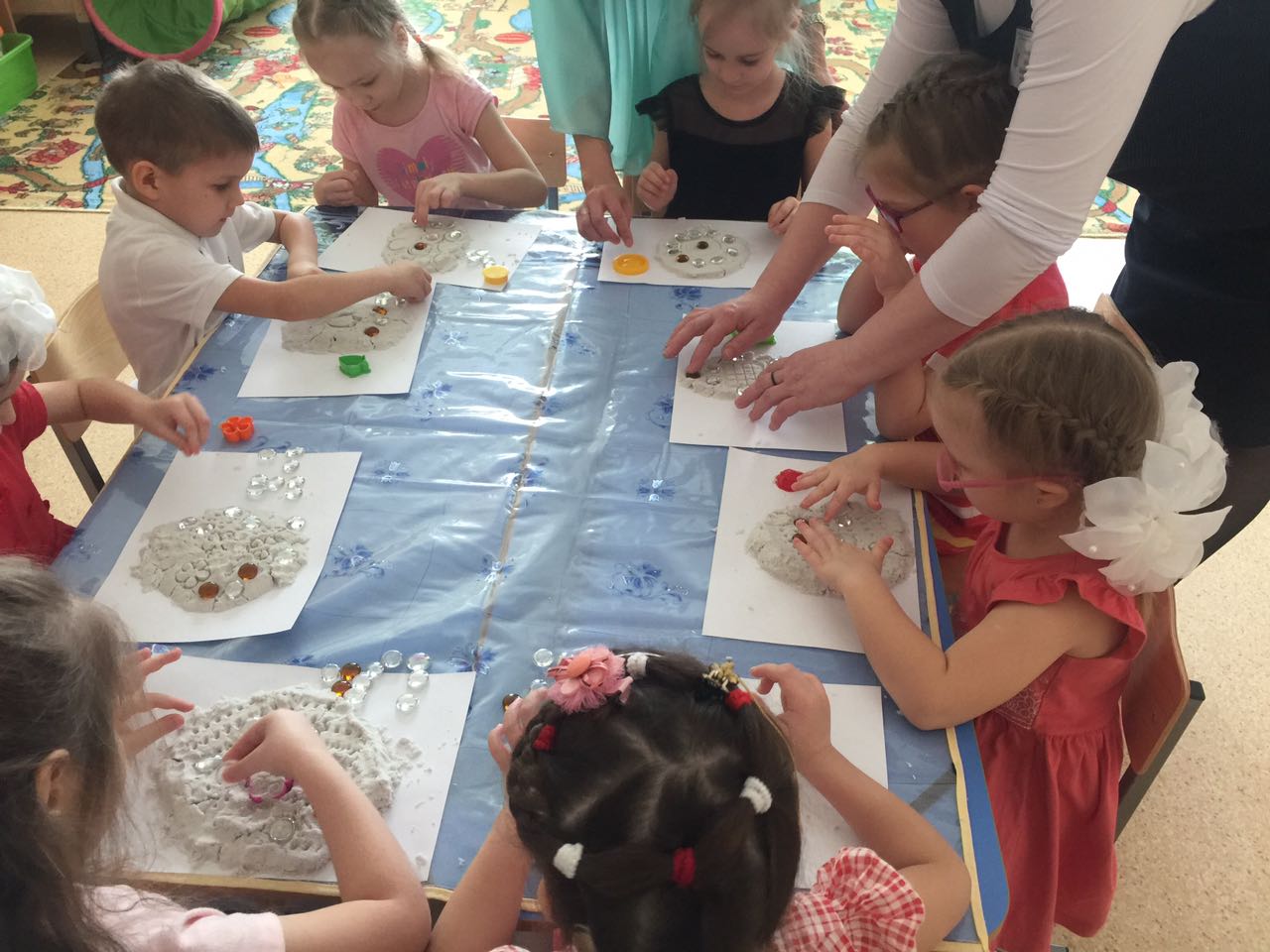 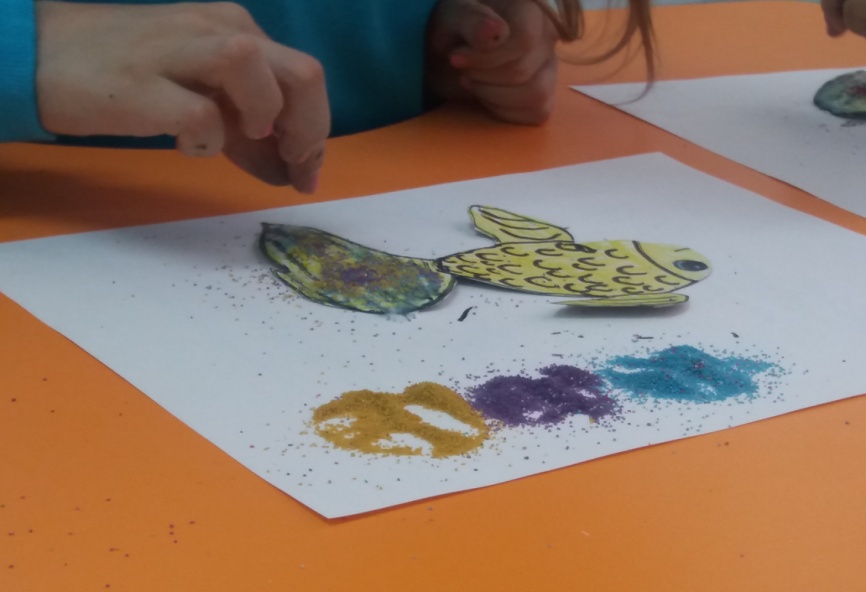 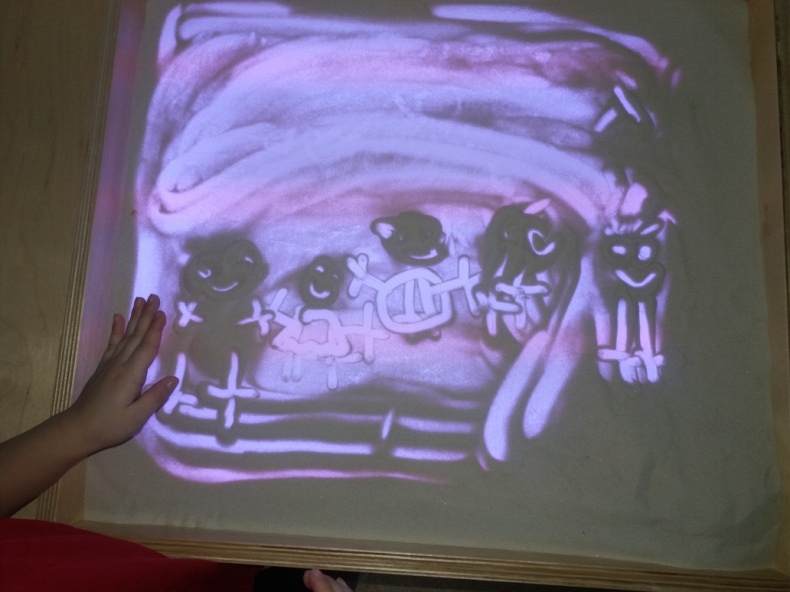 Песок позволяет детям создавать свою картину мира, развивает мелкую моторику и образное мышление, снижает 
уровень тревожности; 
цветной песок снижает 
эмоциональное напряжение, налаживает межполушарные 
связи, воображение и формирует эмоциональный интеллект.
Занятия 
с элементами изотерапии
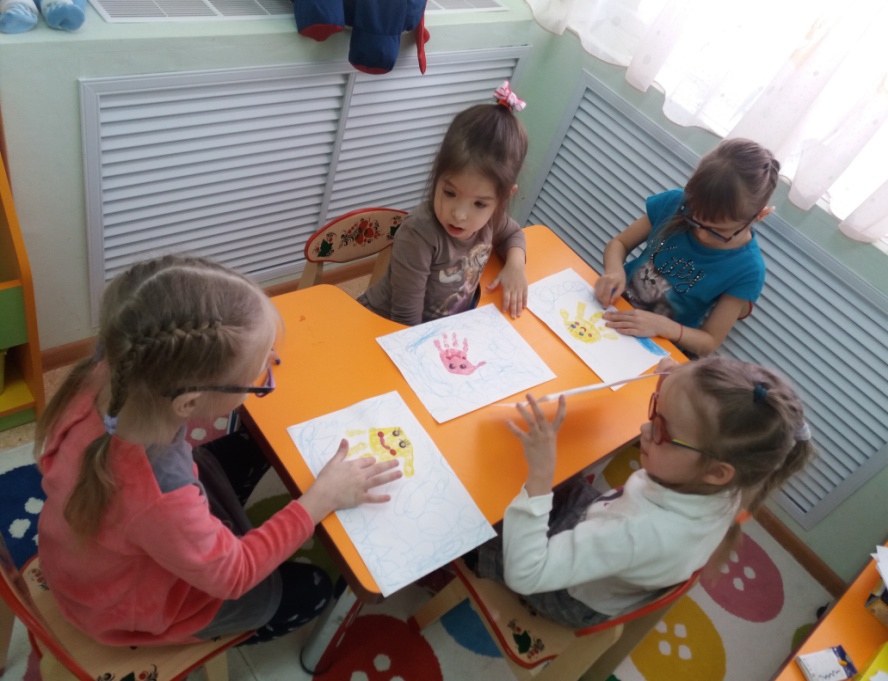 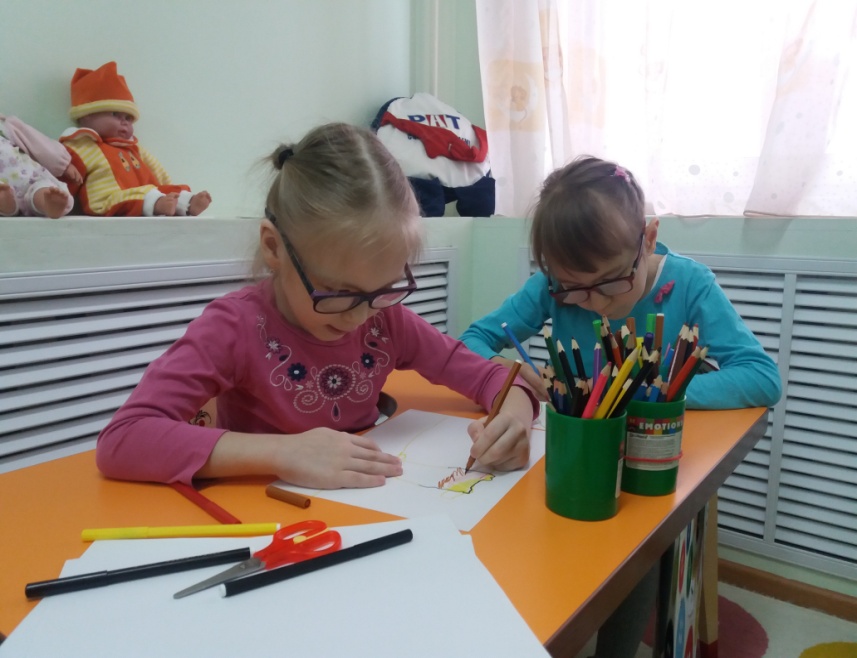 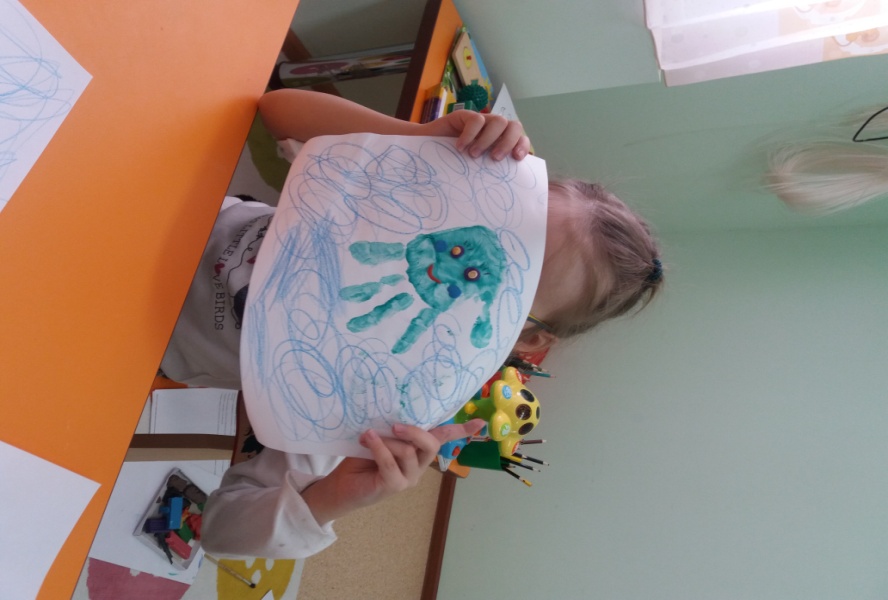 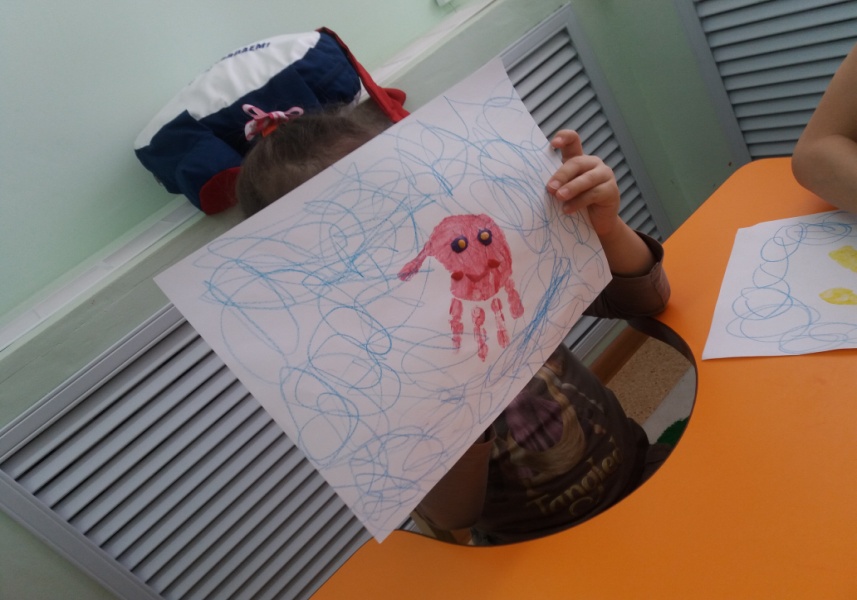 Данная форма позволяет раскрыть личность детей, их творческие способности, коммуникативные способности, внимание, мышление, моторику рук, носит игровой и занимательный характер.
Занятия 
с использованием нетрадиционной техники рисования «Эбру»
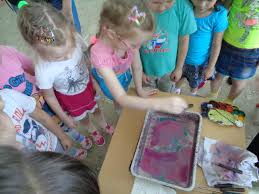 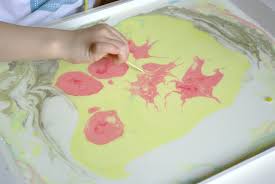 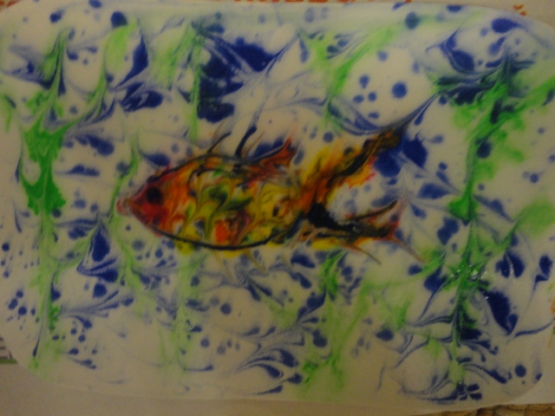 Данный способ часто используют в качестве терапии для детей 
с ОВЗ. Рисование на воде полезно для детской моторики рук, развития фантазии, воспитания усидчивости, терпеливости, внимания.
Занятия 
с использованием 
LEGO-терапии
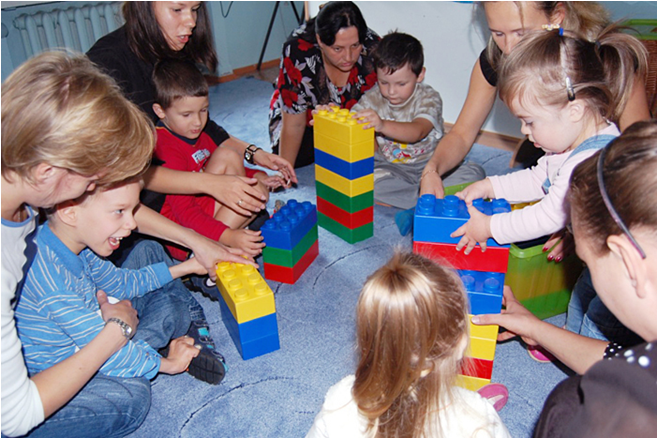 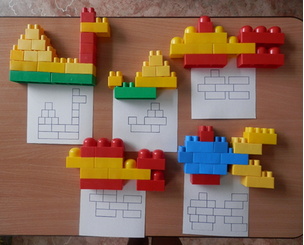 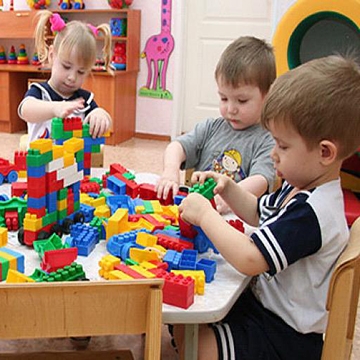 LEGO способствует развитию двигательных навыков и мелкой моторики. 
С помощью конструктора совершенствуется речь ребенка, узнавая новые слова: формы, названия строительных 
элементов, деталей 
и их характеристики.
Интерактивная среда темной сенсорной комнаты
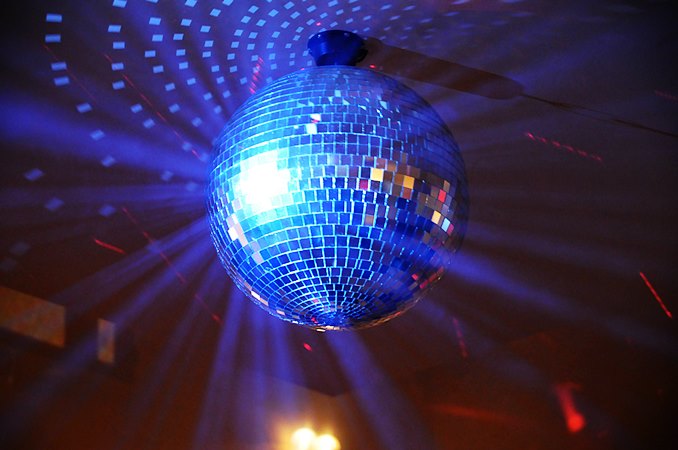 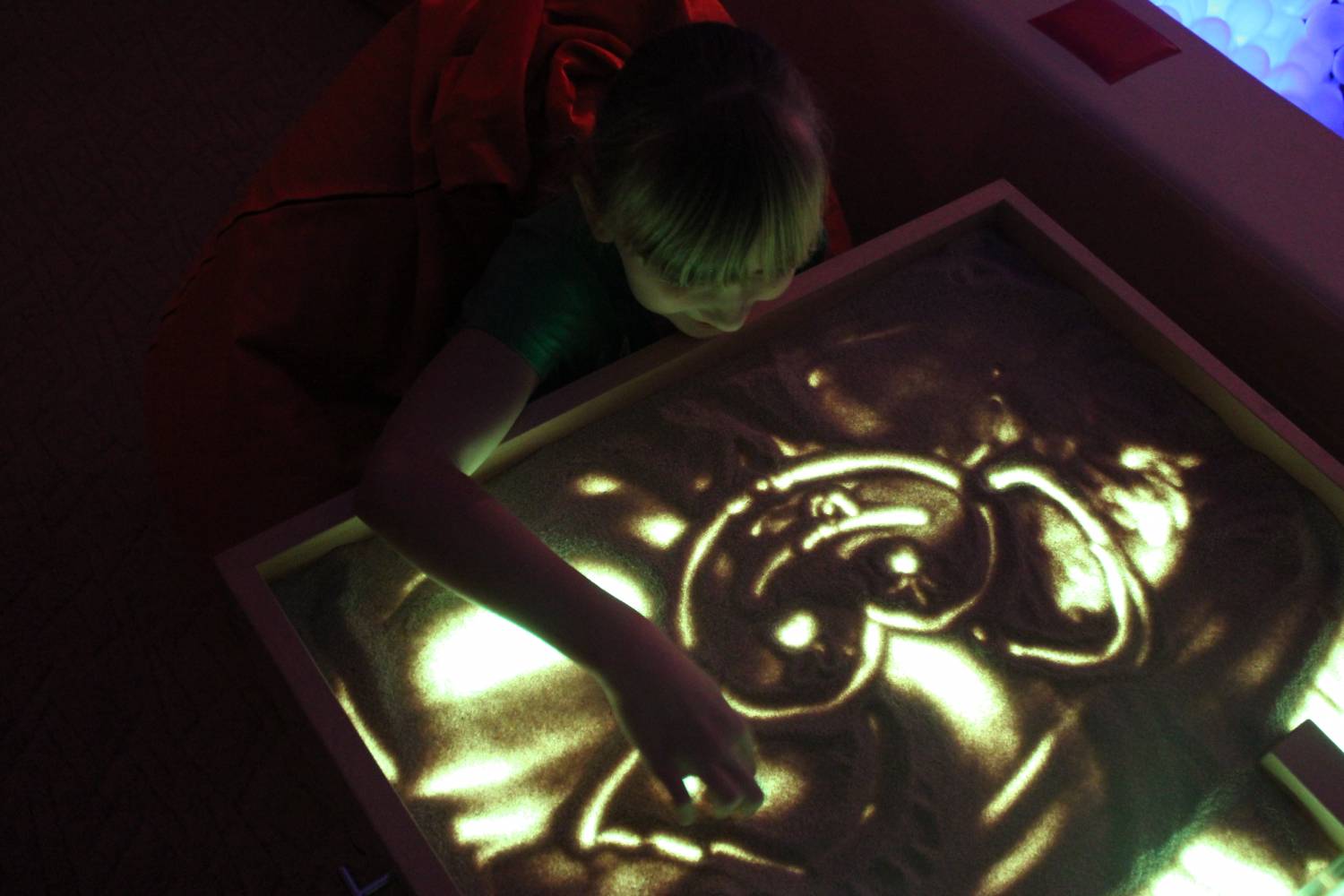 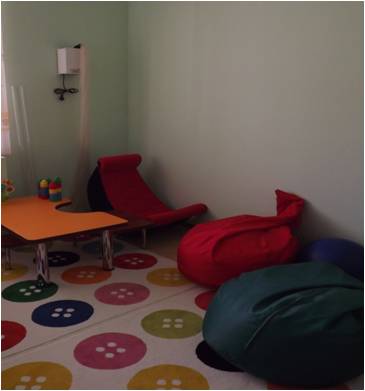 Сенсорная комната позволяет выполнять релаксацию, снятие эмоционального и мышечного напряжения; фиксирование внимания и управления им, поддержание интереса 
и познавательной активности; развитие воображения и 
творческих способностей детей; коррекцию психоэмоционального состояния.
Занятия с элементами акватерапии
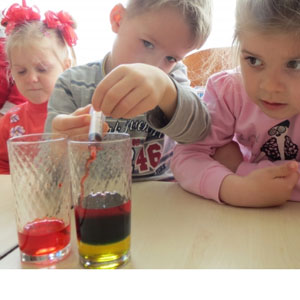 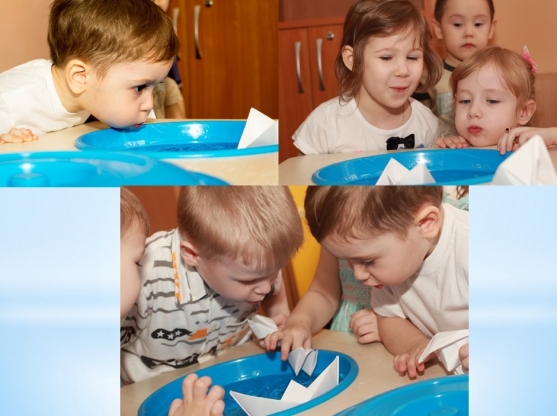 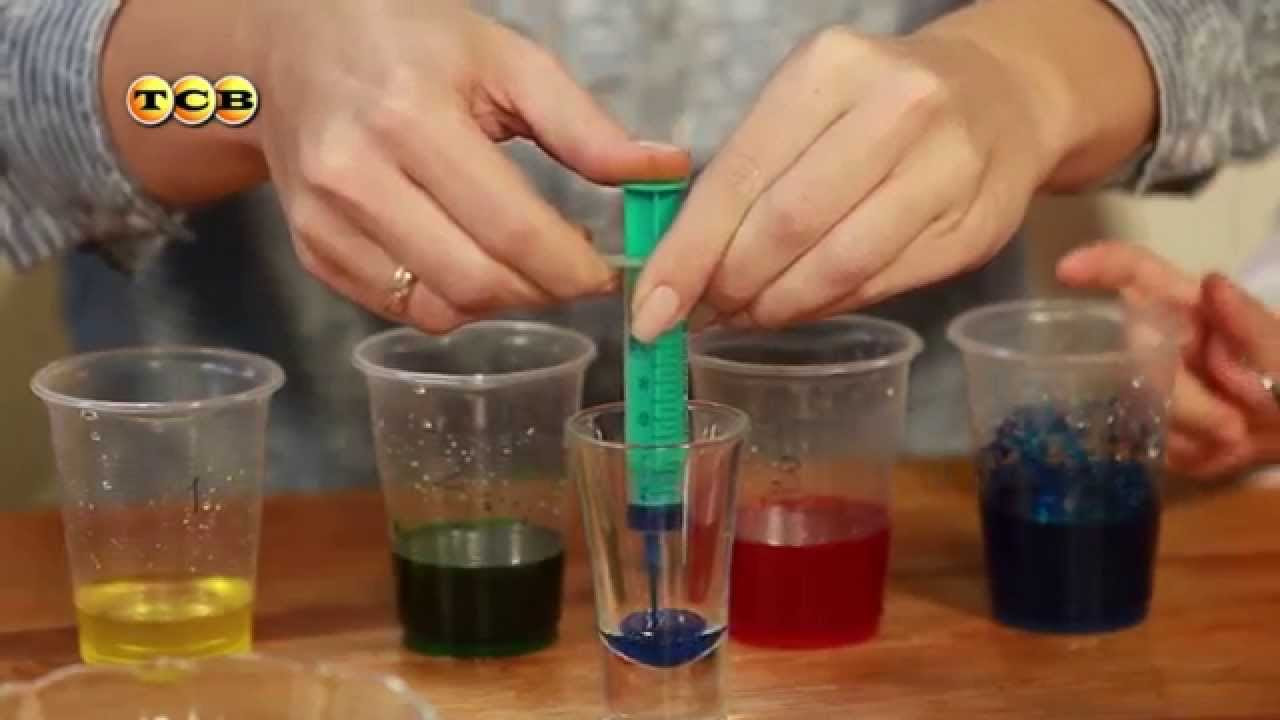 В играх с водой дети, при помощи взрослого, познают ее свойства, 
а также вода оказывает на организм ребенка релаксационный эффект, развивает положительные эмоции, познавательный интерес, творческое самовыражение.
Уголок сенсорного развития Монтессори
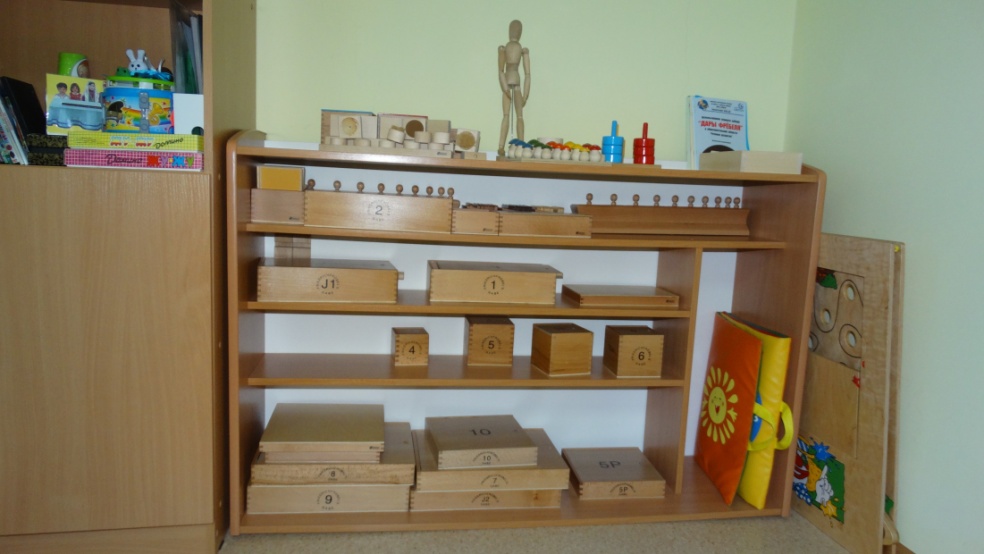 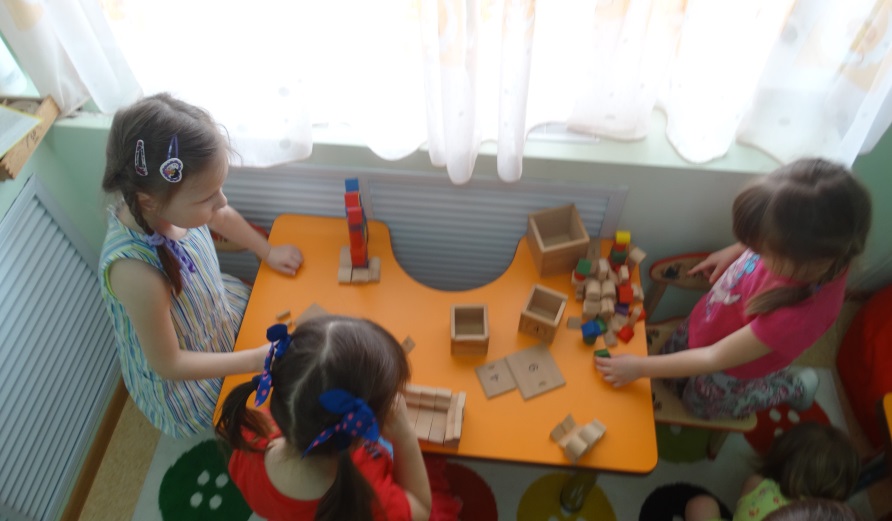 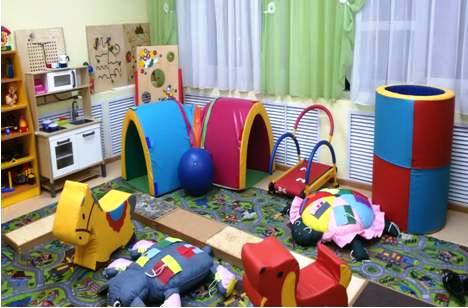 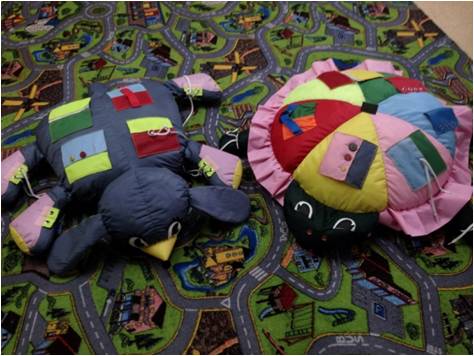 Зона практической жизни: прищепки, пуговицы, шнуровки, молнии, цветной модуль «В саду» 
с застежками, модуль-книжка 
с кнопками, бантами и т.д.

Зона сенсорного воспитания:
блоки цилиндров различные по высоте, диаметру; материалы для развития осязания, сенсорная дорожка, беговая дорожка
Регулярные беседы 
со специалистами, собрания, индивидуальные и подгрупповые консультации, совместное участие конкурсах и выставках, открытые занятия, подготовка к праздникам 
и развлечениям – все эти формы работы способствуют 
привлечению родителей 
к активному участию 
в коррекционном процессе.
Инклюзия – это включение 
в образование и в жизнь всех 
без исключения, это учет сильных 
и слабых сторон каждого, 
это признание различий, 
это возможность получения эффективного образования благодаря постоянной поддержке 
и изменению образовательного пространства.
Спасибо за внимание!
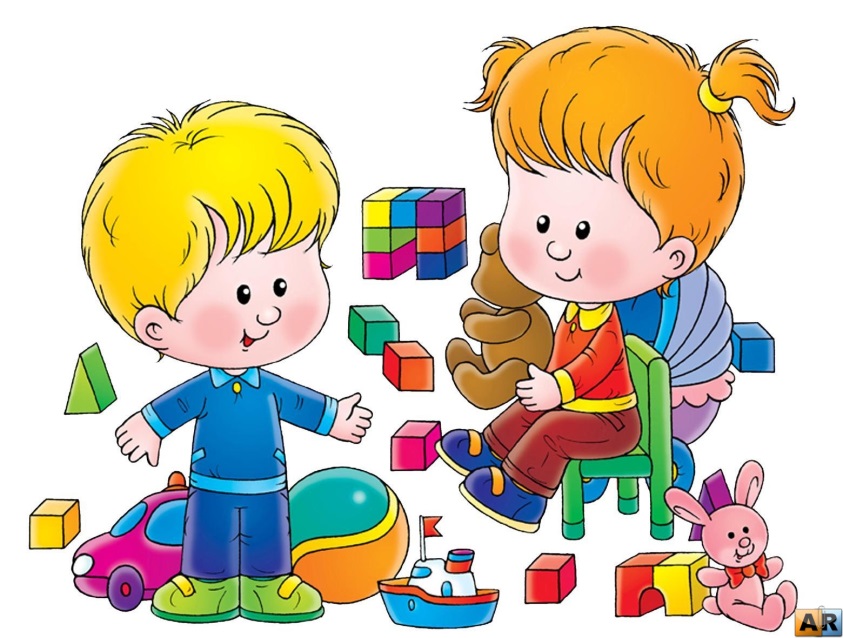